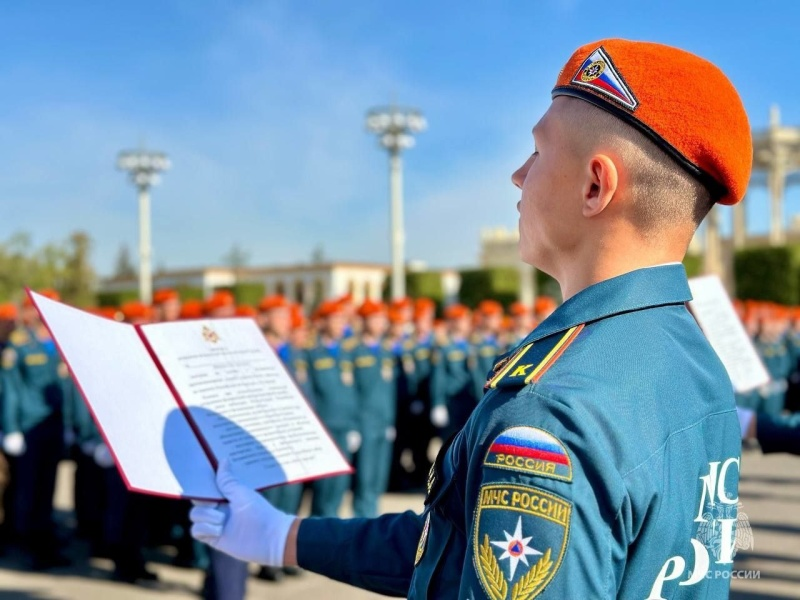 Поступай в ВУЗ МЧС России!
Преимущества обучения:

представление отсрочки от прохождения срочной службы в ВС РФ

обеспечение жильем на период обучения

ежемесячная выплата денежного довольствия
 до 25 000 р.

оплата проезда в отпуск один раз в год 

присвоение специального звания «лейтенант внутренней службы» по выпуску

гарантированное 
трудоустройство по окончании обучения
Подробнее:
КОНТАКТЫ:
Главное управление МЧС России по Свердловской области, г. Екатеринбург, ул. Шейнкмана 84,  
тел. 8-343-346-11-73
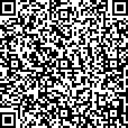 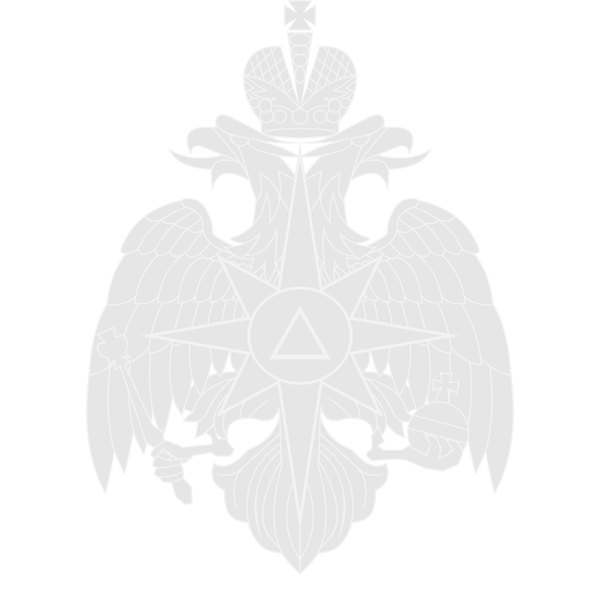 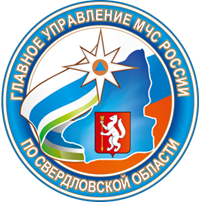